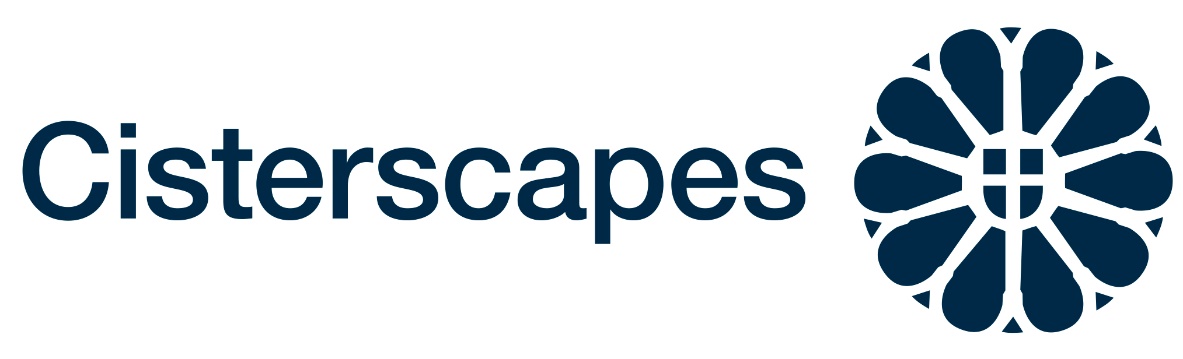 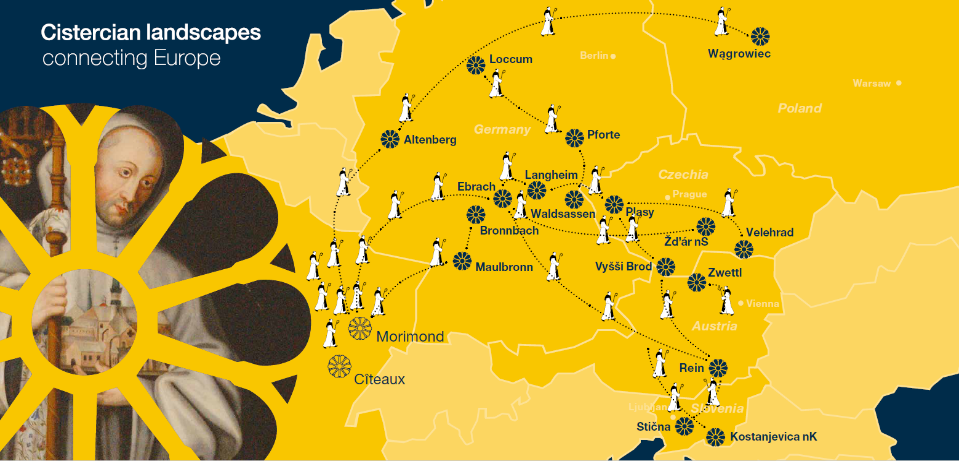 Applying for
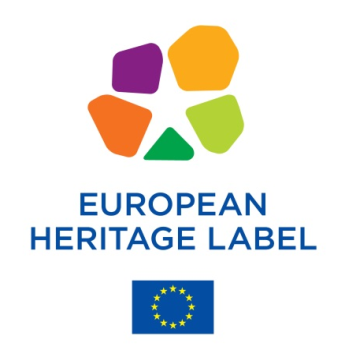 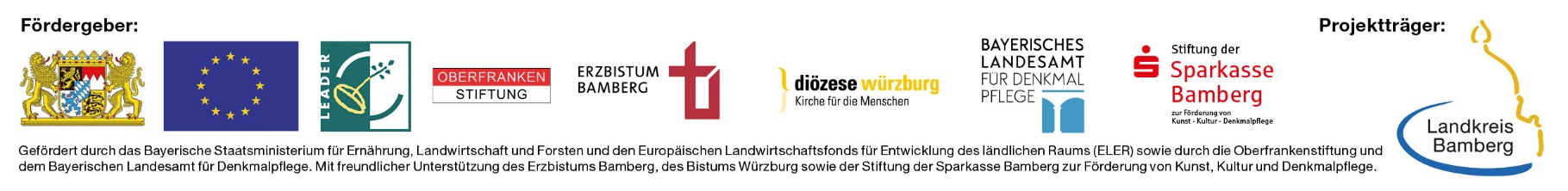 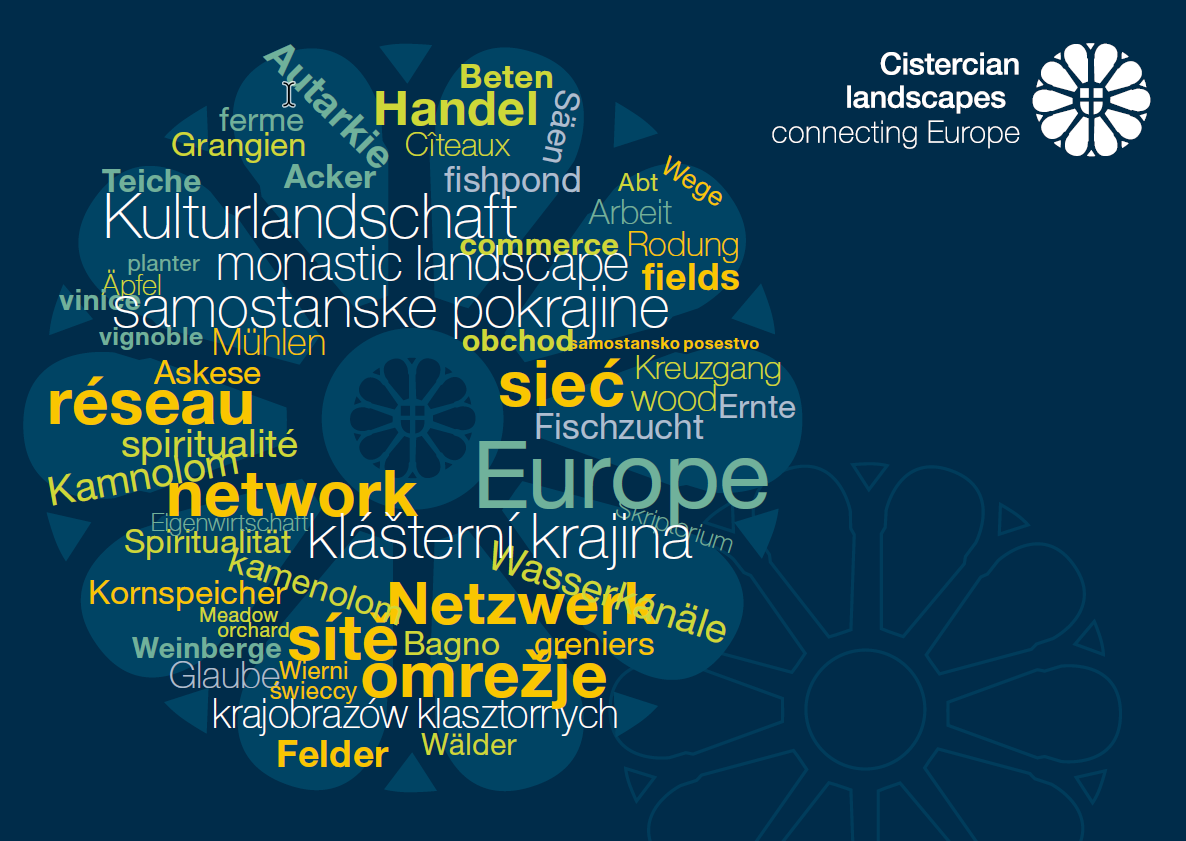 Zisterzienserlandschaften als grenzübergreifendes kulturelles Erbe Europas 
17 Partnerstätten aus fünf Ländern 
Koordination durch den Landkreis Bamberg mit der Klosterlandschaft Ebrach
Linie der Primarabtei Morimond, aktiv vor allem in Mittel- und Osteuropa
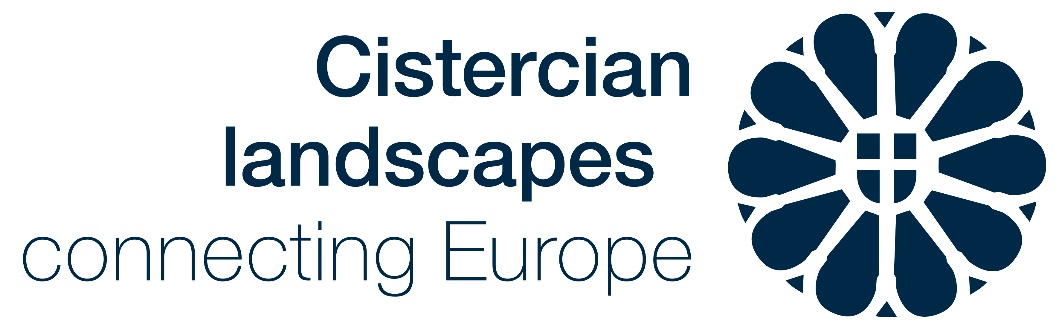 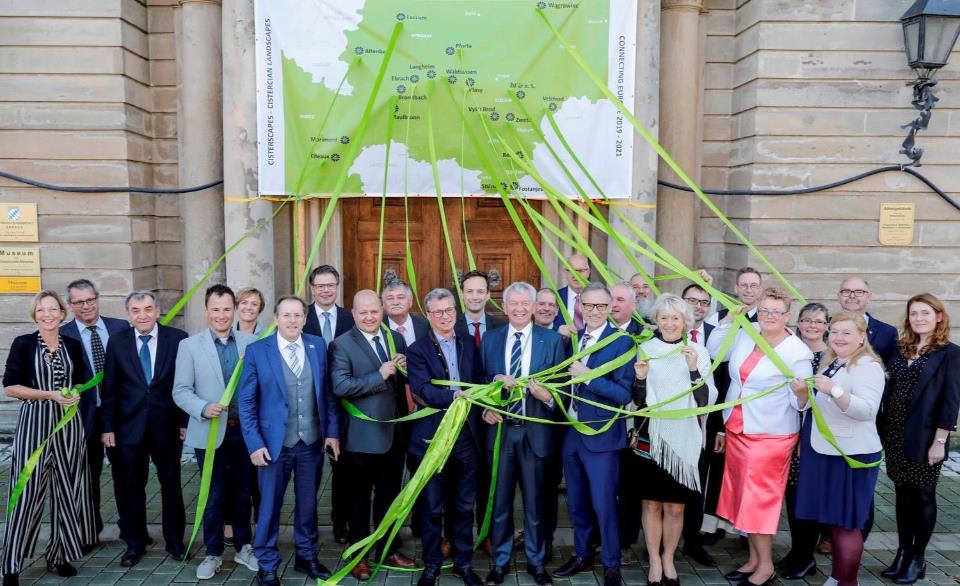 Transnationale Kooperation seit Oktober 2019 - Europäisch verbunden seit dem Mittelalter
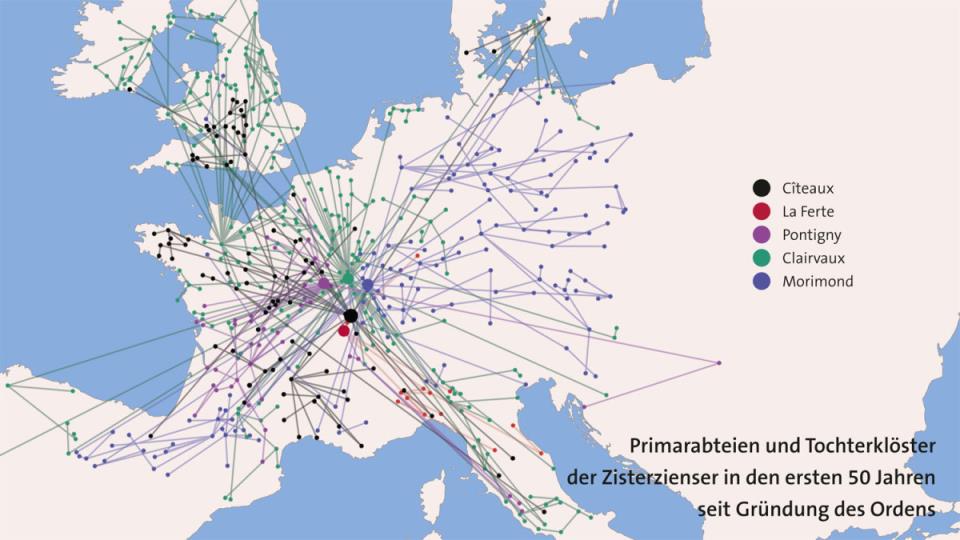 Worauf wir uns beziehen…
Die Zisterzienser – ein europaweites Netzwerk aus dem 12. Jahrhundert
Mutterkloster Cîteaux (*1098) / Primarabtei Morimond (*1117)
Ebrach im Steigerwald (*1127) erste rechtsrheinische Gründung, 2027: 900 Jahre!
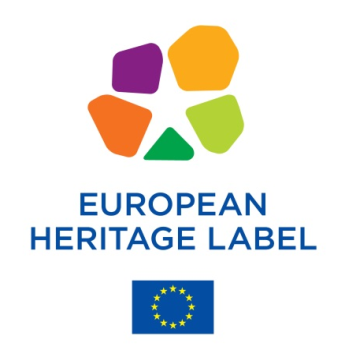 Weshalb EKS?
Was zeichnet es aus?
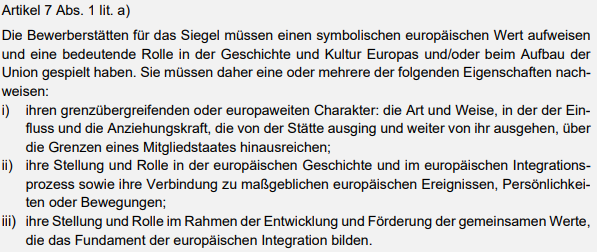 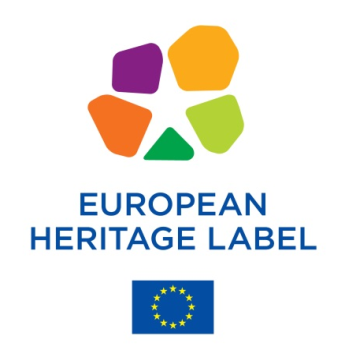 Weshalb EKS?
Siegel ohne Schutzinstrumentarium oder finanzielle Ausstattung
4-jähriger Monitoringzeitraum
Ziele unserer EKS-Prädikatisierung?

Europäische Wert- und Identitätsbildung
Förderung touristischer und gastronomischer Infrastruktur
Aktive Einbindung der Menschen vor Ort
Vernetzung mit regionalen, föderalen und europäischen Partnern
Lenkung von Tourismusströmen (teils in Regionen mit besonderem Handlungsbedarf)
Vermarktung von regionalen Produkten und Spezialitäten
gemeinsam Dachmarke Wiedererkennbarkeit
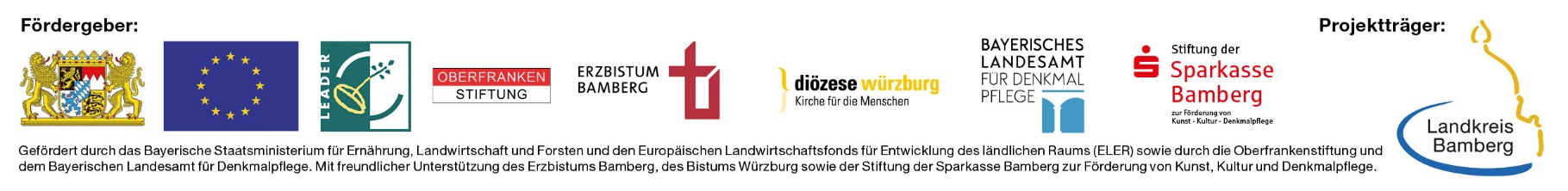 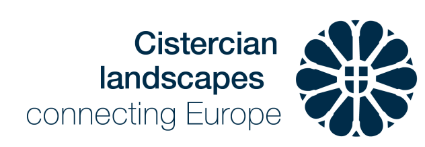 Meilensteine
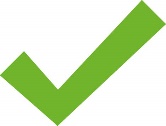 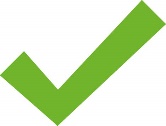 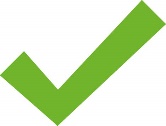 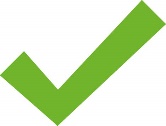 © StMWK, A. König
© StMWK, A. König
© Cisterscapes
[Speaker Notes: ÜBERSETZUNGEN!]
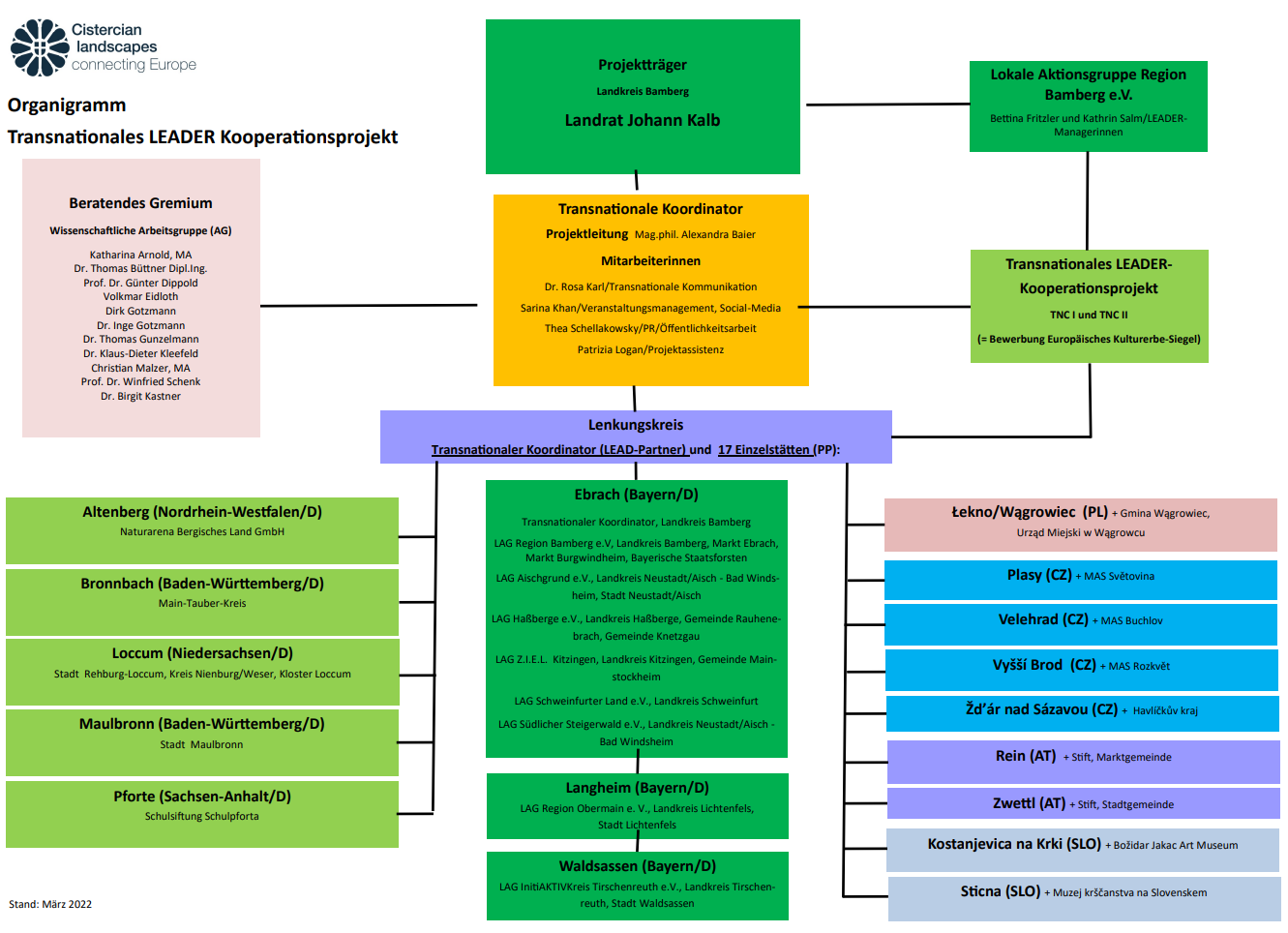 Transnationaler Koordinator
Projektteam Cisterscapes

Alexandra Baier, Projektleitung


Dr. Rosa Karl, transnationale Kommunikation

Sarina Khan, Veranstaltungen, Web & Social Media

Thea Schellakowsky, Öffentlichkeitsarbeit

Carina Schuster, Projektassistenz
Worauf wir uns beziehen…
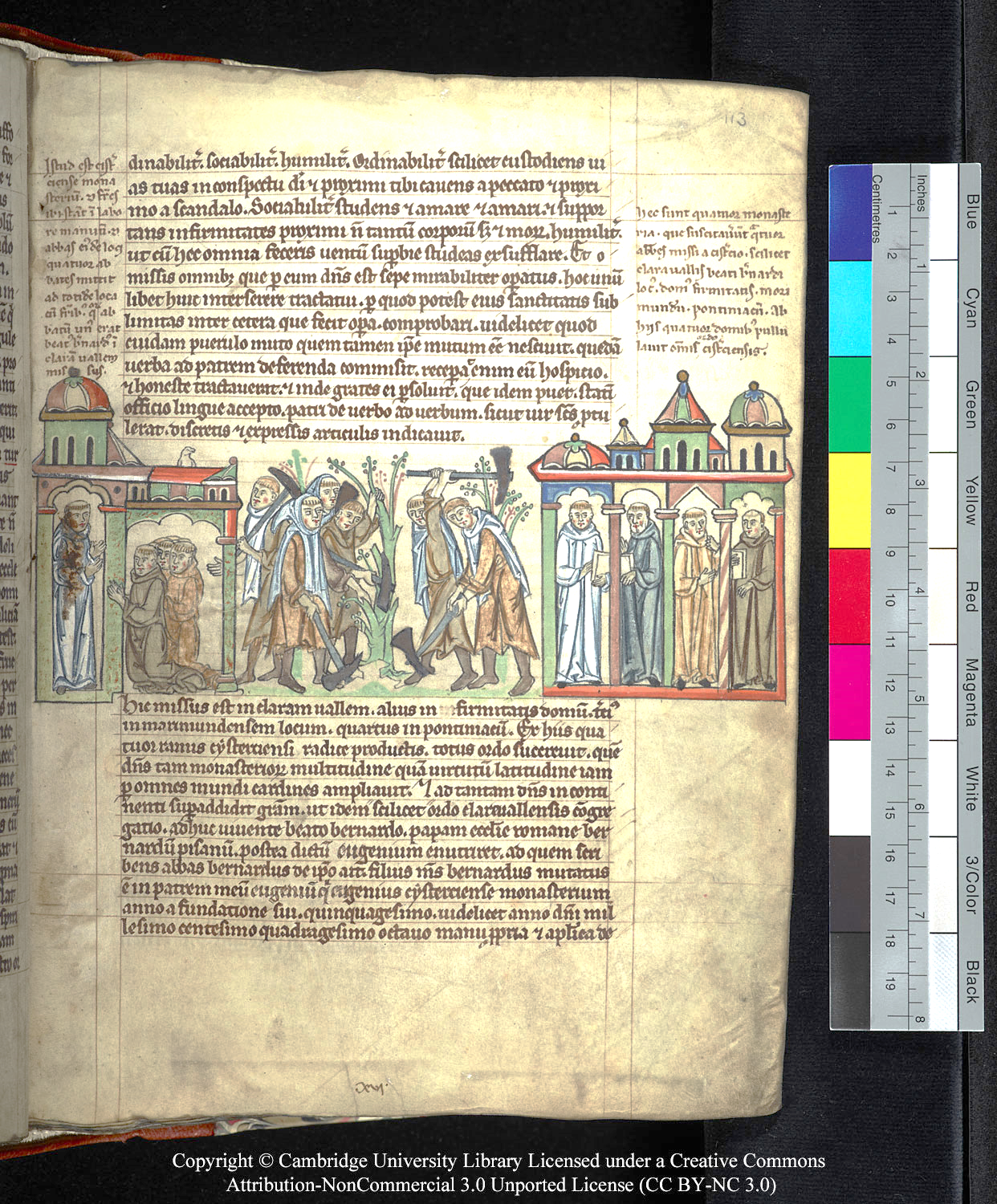 Die Zisterzienser breiten sich mit beeindruckender Geschwindigkeit in ganz Europa aus und erwerben dabei den Ruf ‚Wildnisse‘ in ‚Paradiese‘ zu verwandeln.
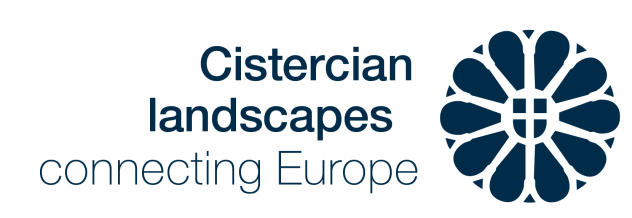 Worauf wir uns beziehen…
Ihre radikale Auslegung der Benediktsregel ora et labora führt zum Gebot der Selbstversorgung. 
Äußerst erfolgreiches Wirtschaften macht die asketisch-kontemplativen Zisterzienser zu einem Wirtschaftsimperium ersten Ranges.
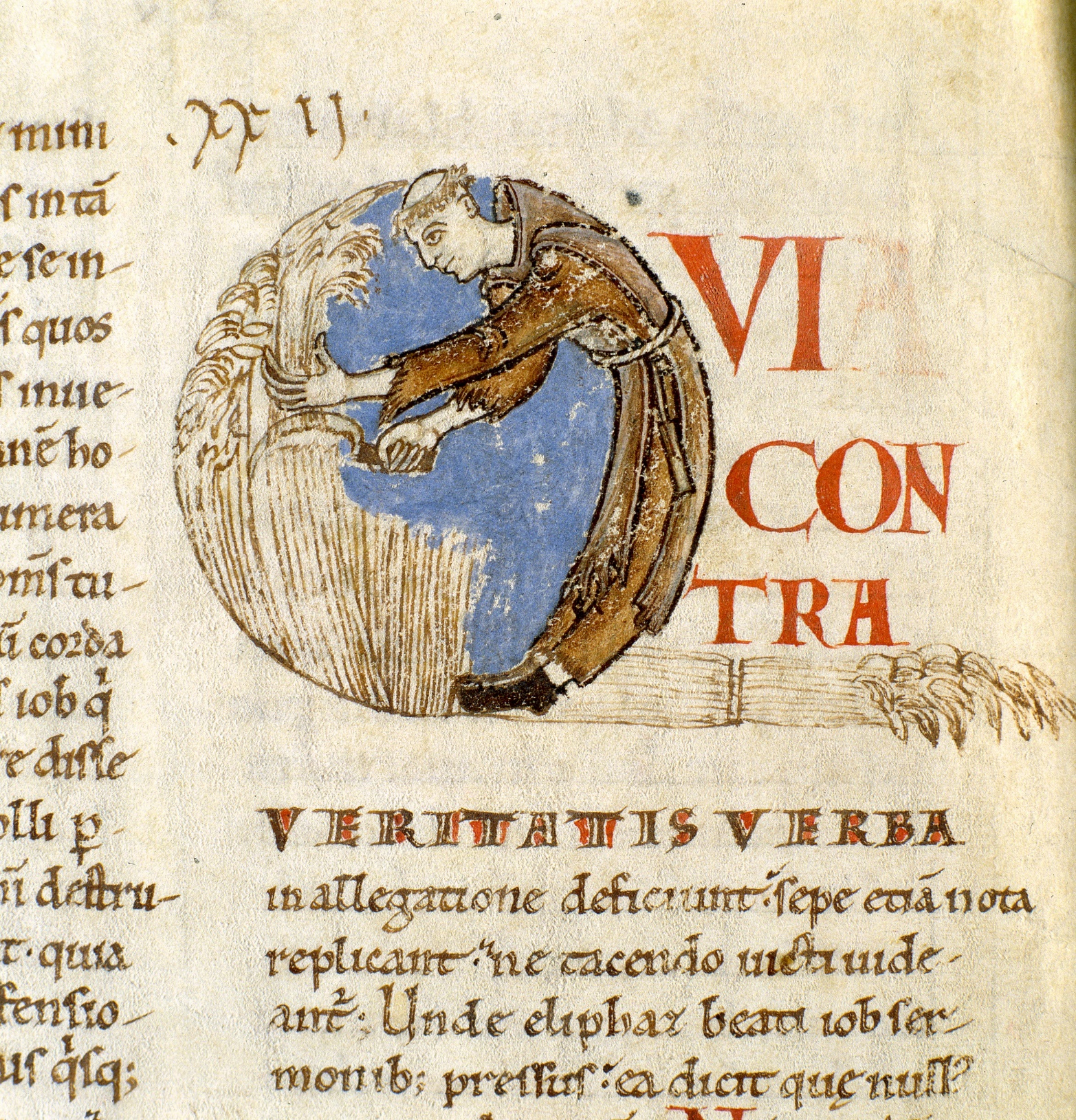 Q-Initiale, Citeaux MS 170 75v
Die Spuren ihres Wirkens prägen bis heute unsere Landschaften.
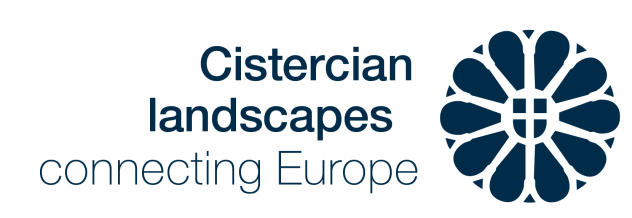 Worauf wir uns beziehen…
Zisterzienserlandschaften sind Einheit in der Vielfalt →  gemeinsames Narrativ Vielfältige Naturräume quer durch Europa wurden zisterziensisch geprägt.
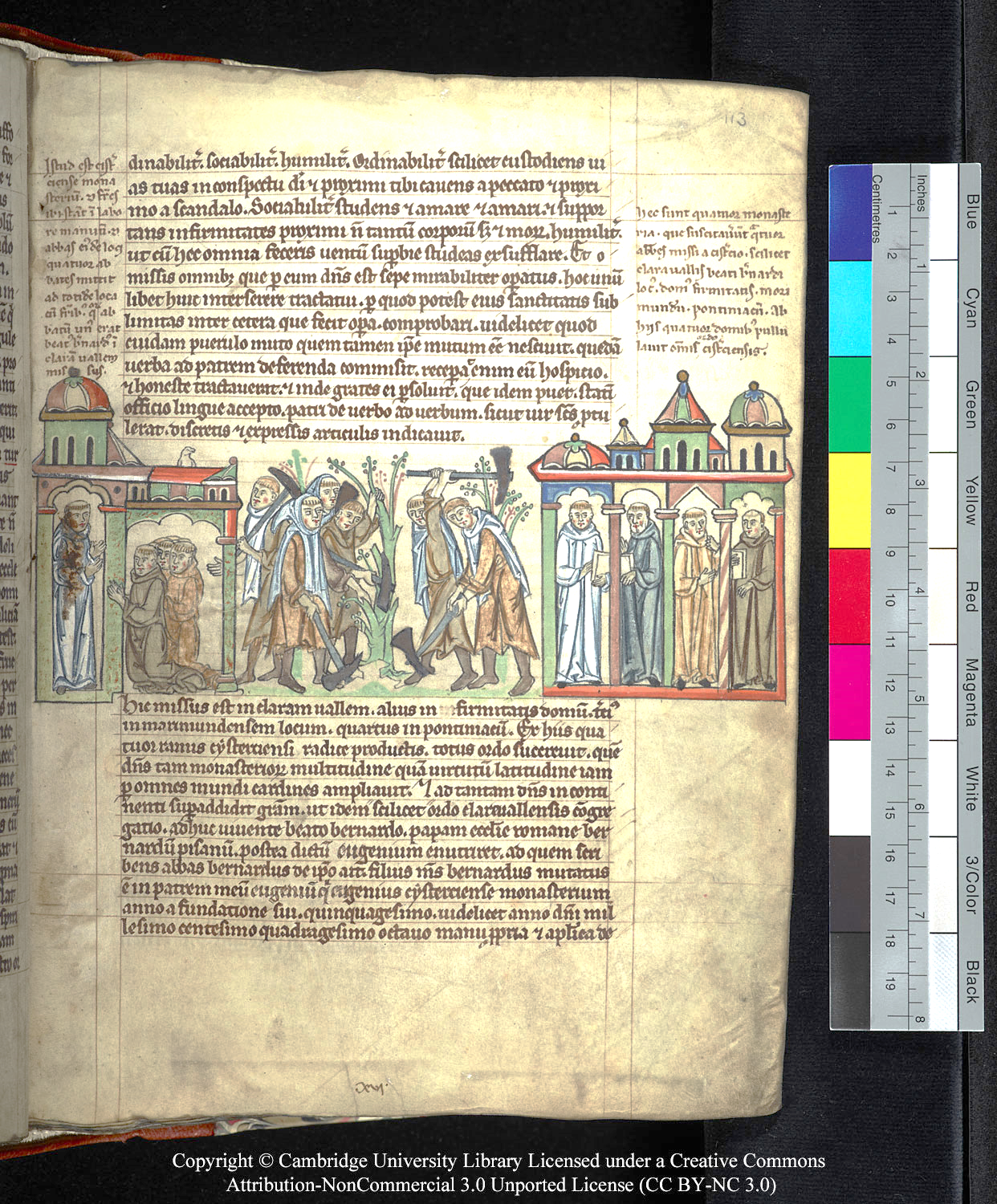 Organisatorische Grundprinzipien des Ordens als Innovationsmotor:

Generalkapitel und Visitationen führen zu Wissenstransfer durch regelmäßigen Austausch und ‚Controlling‘ 
Gestaltungsspielraum und systematische Anpassung an natürliche Gegebenheiten
Systematischer Austausch / Verbreitung von Kulturpflanzen und Kulturtechniken
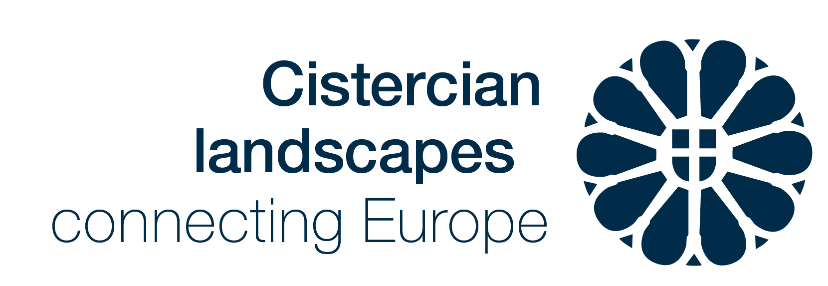 Worauf wir uns beziehen…
Wasserbau
Kanäle, Bachweichen etc.
Mühlen
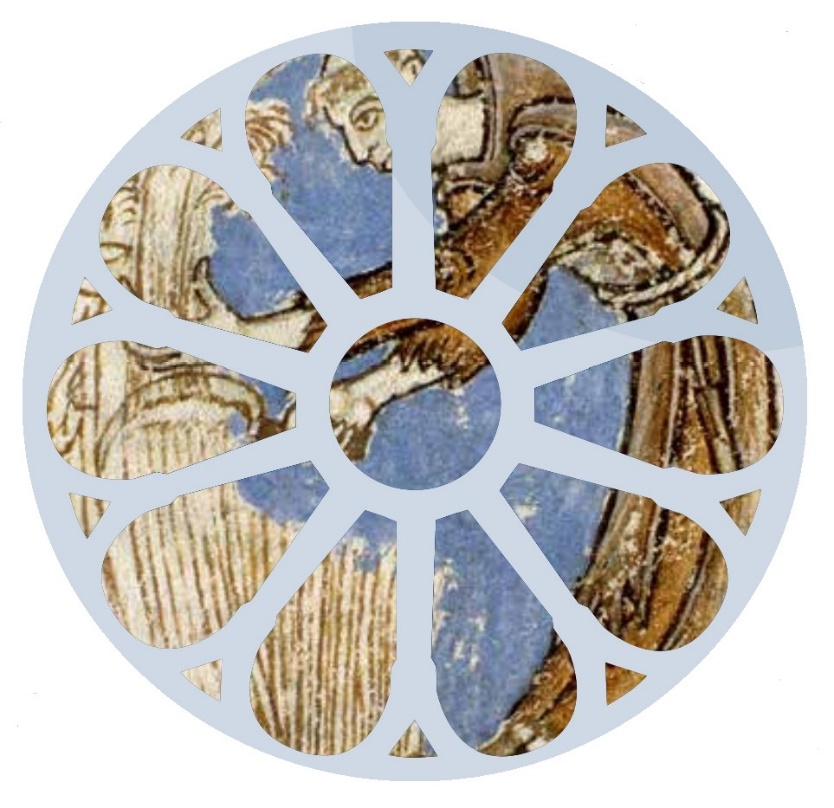 Teichwirtschaft
Stadthöfe
für die Vermarktung
Obstbau
Wallfahrten
Waldungen
für Bau- und Brennholz
Klöster und Amtssitze
Grangien
spezialisierte Höfe
Weinbau
Hopfenanbau und Brauereien
Der Zisterzienserweg
Auf den Spuren der weißen Mönche durch Europa
5000 km, 3 Routen, Eröffnung ab 28.Mai 2022
Was wir gerade umsetzen…
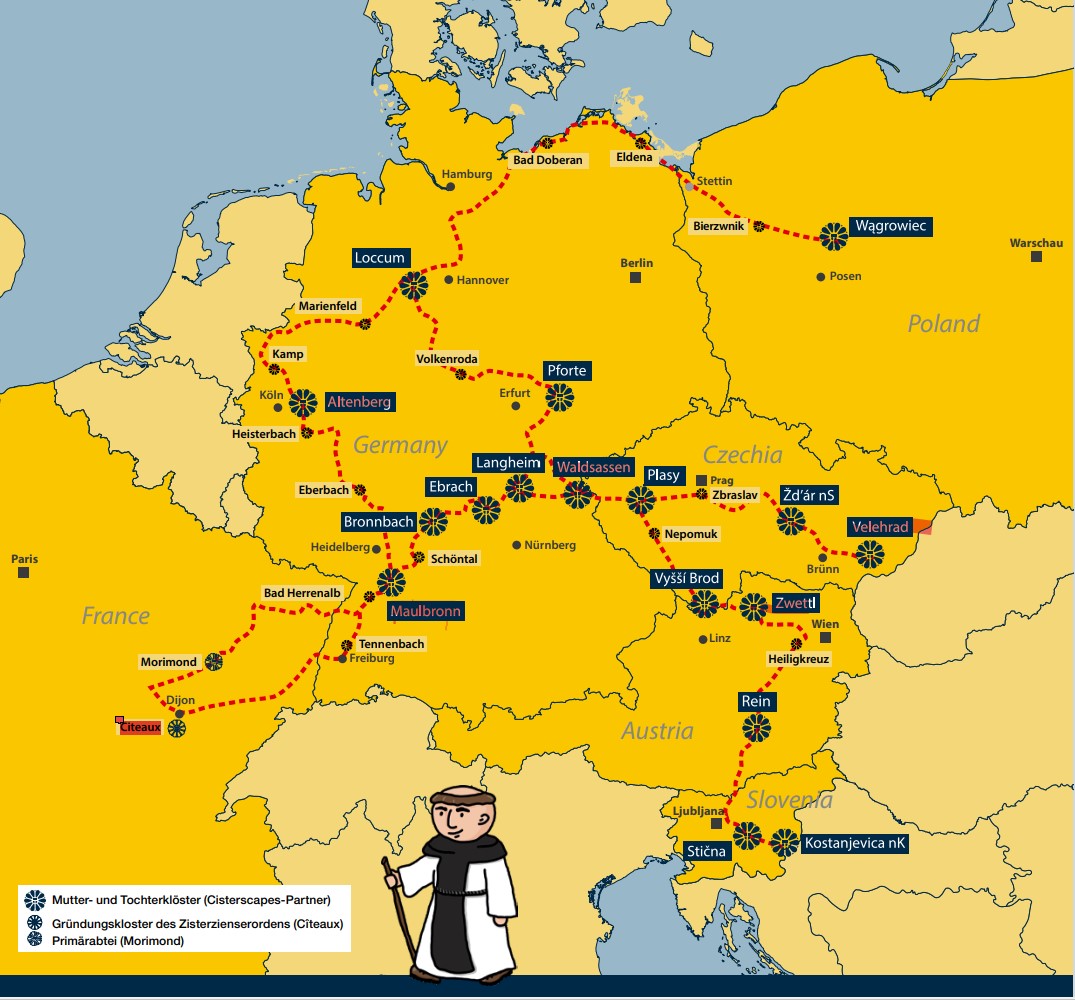 Natur & Kultur pur
Auf dem Zisterzienserweg liegen fast 100 Klöster, unzählige Aussichtspunkte, über 100 Schlösser und Burgen, spektakuläre Flusslandschaften, Seen, Gewässer, Wälder und Naturräume.
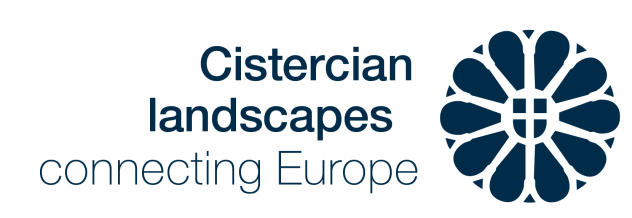 Was wir gerade umsetzen…
Wanderinformationssystem
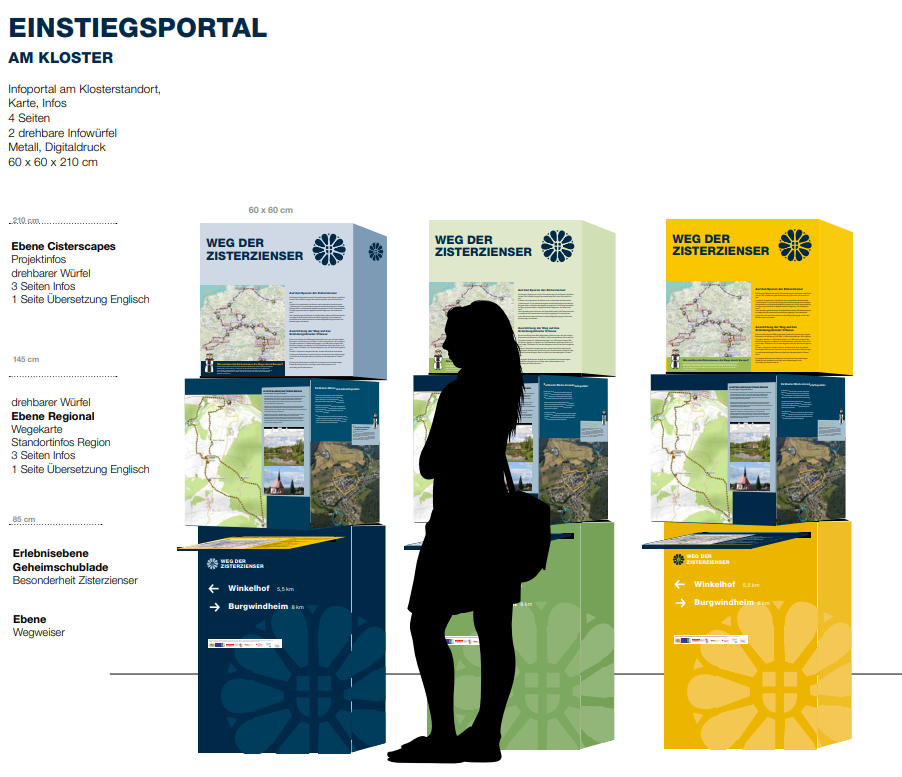 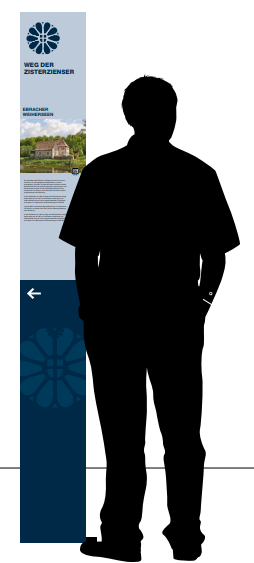 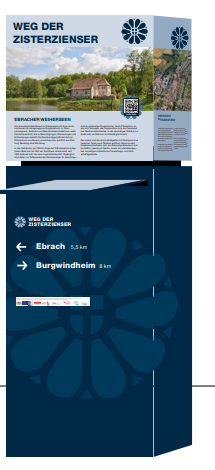 2022/23 für die Musterstrecke Bayern
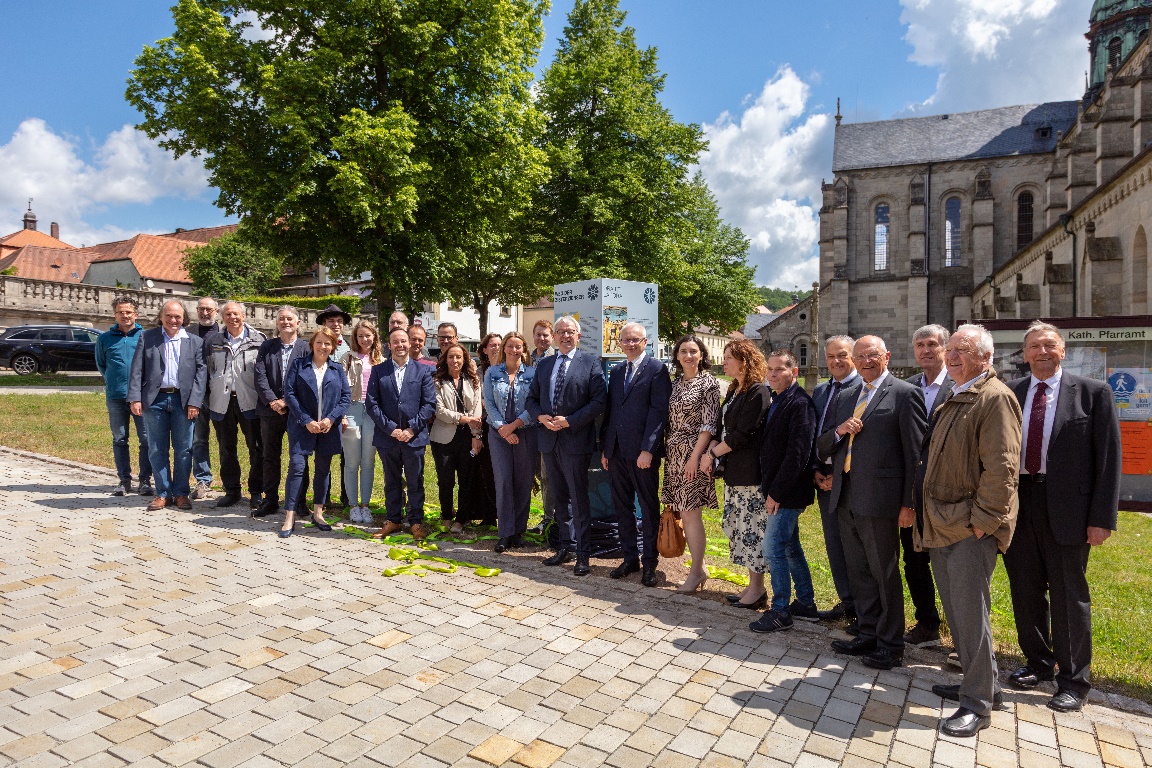 Feierliche Eröffnung des Fernwanderwegs in Ebrach mit Partnern aus 11 Landschaften, Mai 2022
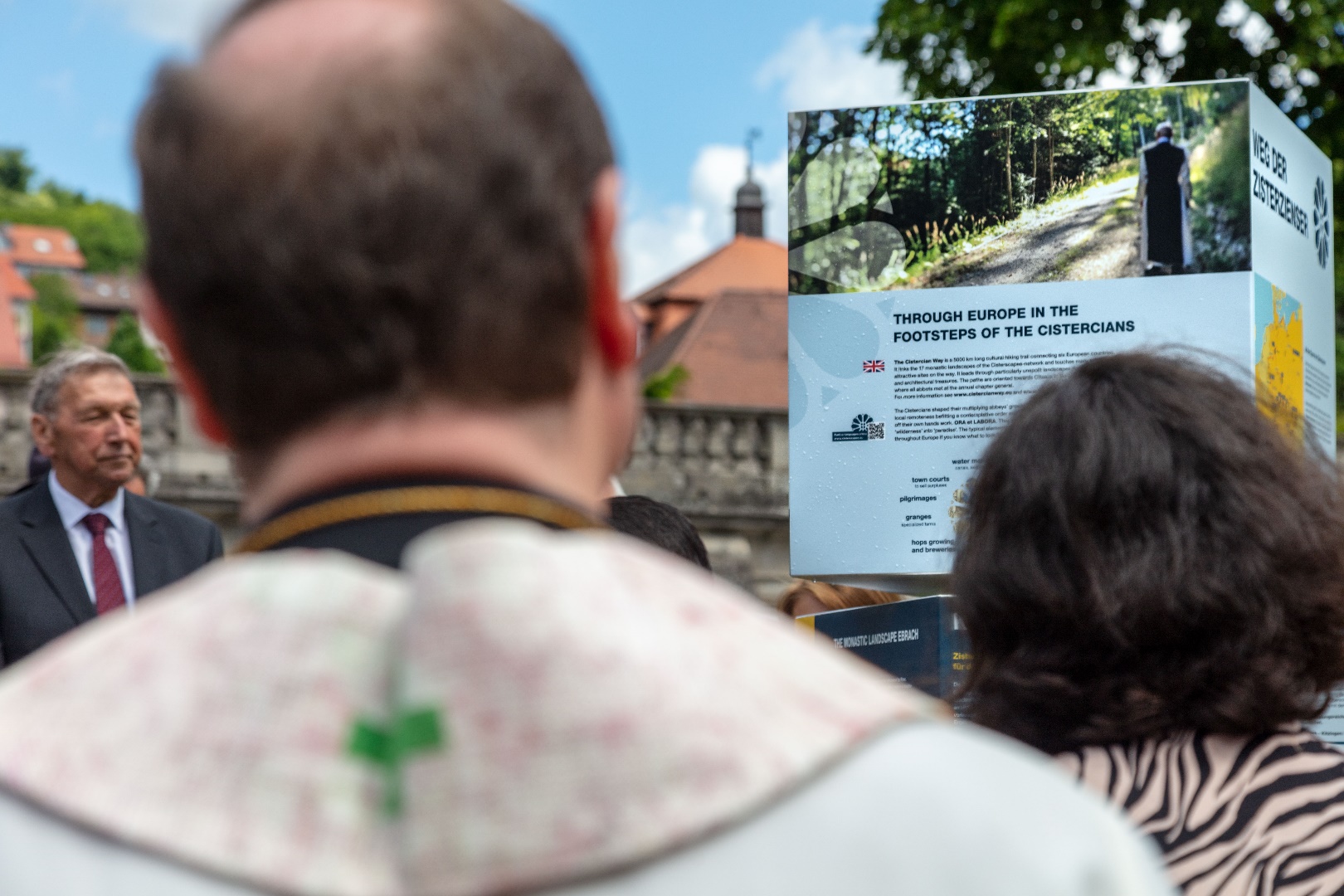 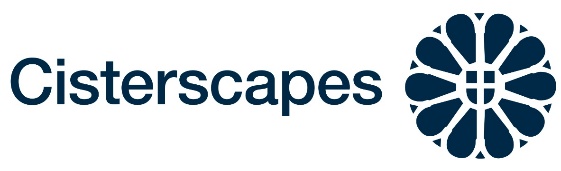 Was wir gerade umsetzen…
Der Landschaftsfilm
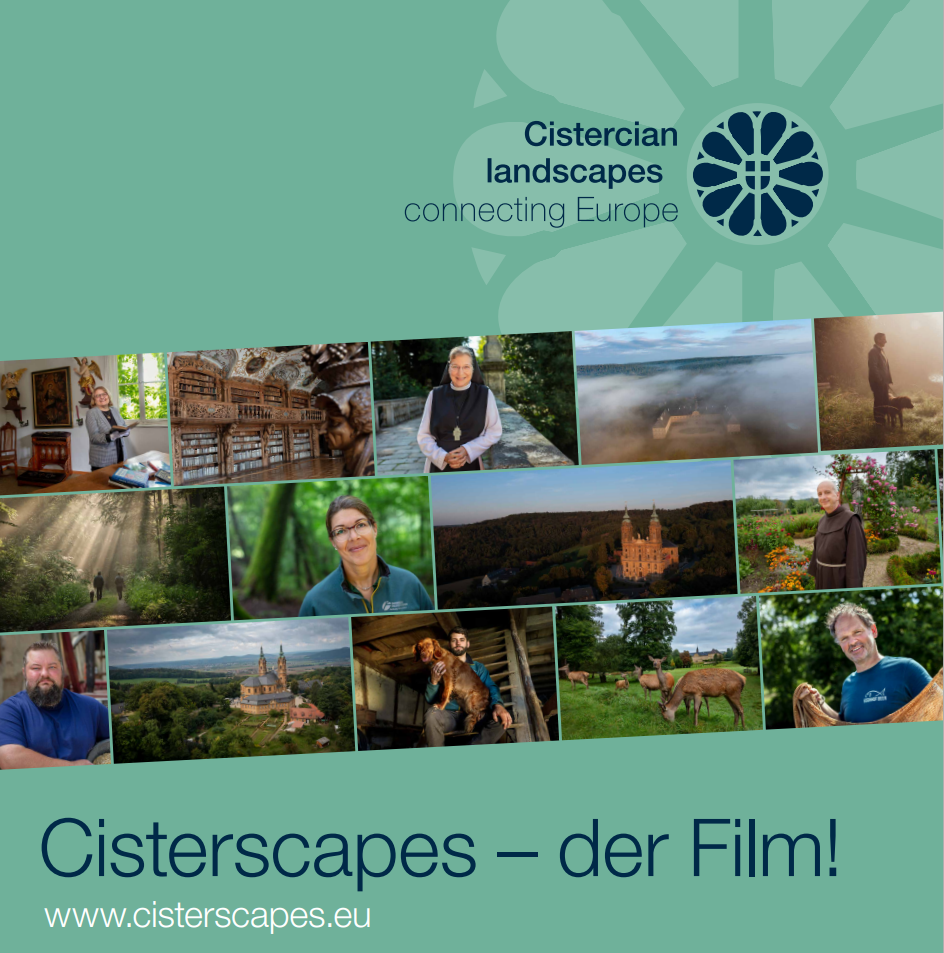 Im Fokus:
die Landschaften und ihre zisterziensischen Elemente
die Menschen die heute dort leben und arbeiten
die kulinarischen, naturräumlichen und kulturellen Genüsse

Schnittlängen: 
Trailer (3 Min.) siehe www.cisterscapes.eu
10 Min. (Museen, Schulklassen etc.)
35 Min. Vollversion

Sprachen:
Audio: Deutsch/Englisch
Slowenisch, Polnisch und Tschechisch min. untertitelt

Fertigstellung bis Ende 2022
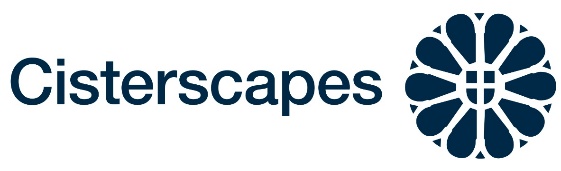 Was wir gerade umsetzen…
Der Filmemacher
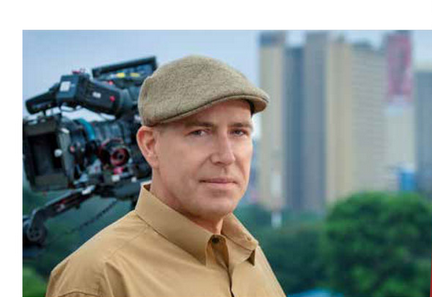 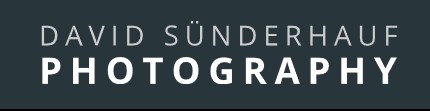 Die Moderation
www.davidsunderhauf.com
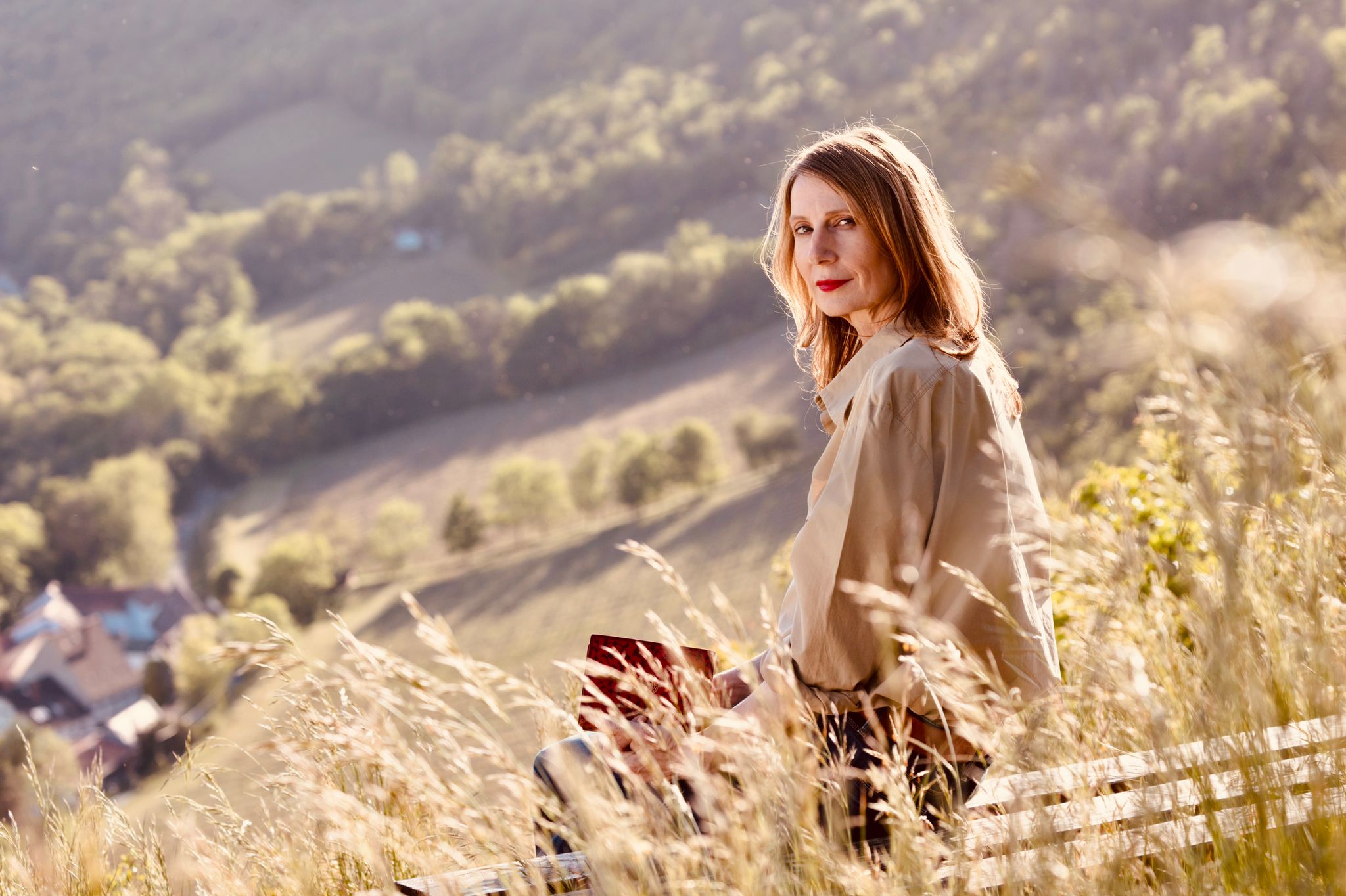 Dreharbeiten, Megan Gay über dem Saaletal Foto: David Sünderhauf
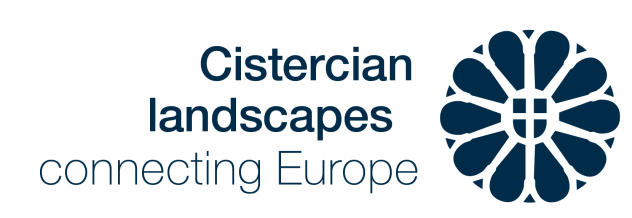 Was wir gerade umsetzen…
Landschaftsmodelle mit App und AR
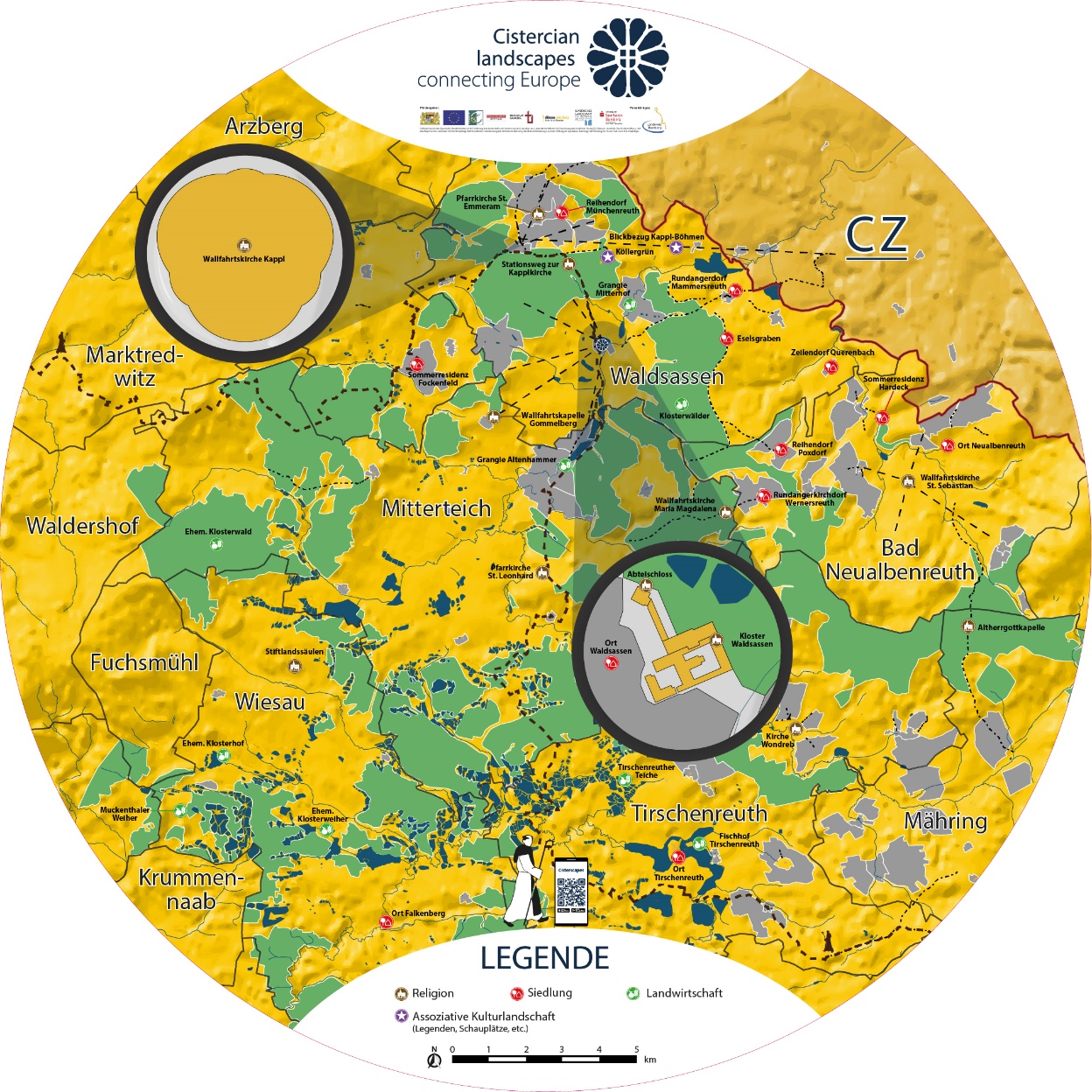 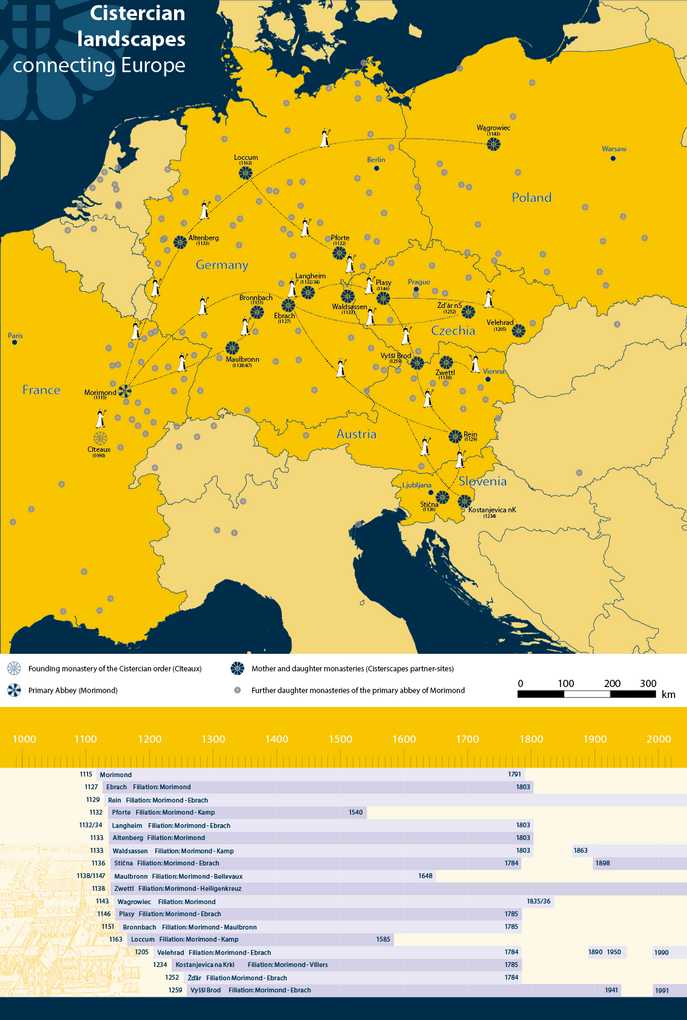 Entwurf Waldsassen
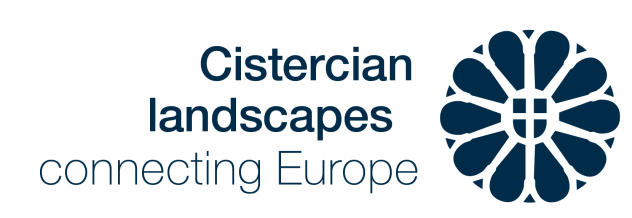 Was wir gerade umsetzen…
Landschaftsmodelle mit APP
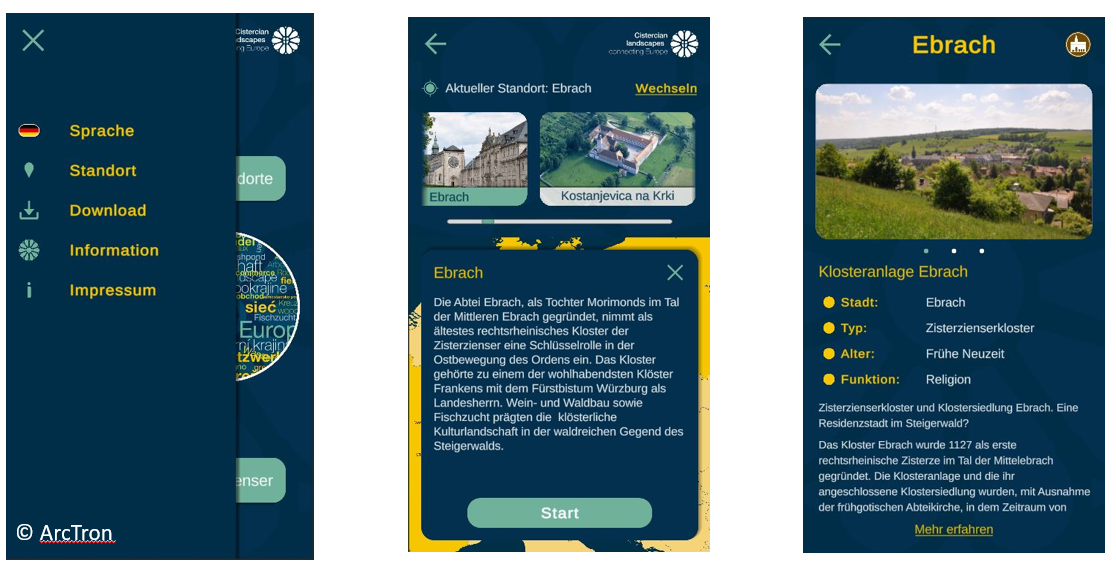 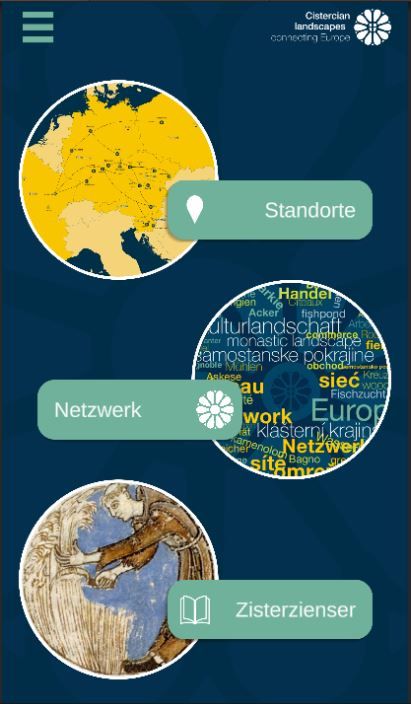 Einsatz von AR (augmented reality) und digitaler Denkmaltechnologie

Informationen über alle 17 Klosterlandschaften, insg. ca. 600 Elemente, teils als Audio

Mindestens zweisprachig (Landessprache plus Englisch), später 5-sprachig
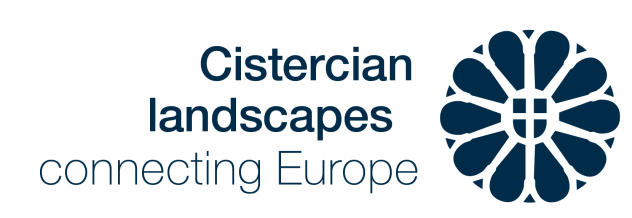 Was wir gerade umsetzen…
Multiplikatorenschulungen
Netzwerkpflege
Infrastruktur
Fortbildungsveranstaltungen für Landschaftsführer

Lehrerfortbildungen und Unterrichtsmaterial

ab 2024 Visitation-Tour zu allen Partnerstätten

ab 202X  Einrichtung eines EKS-Zentrums in Ebrach
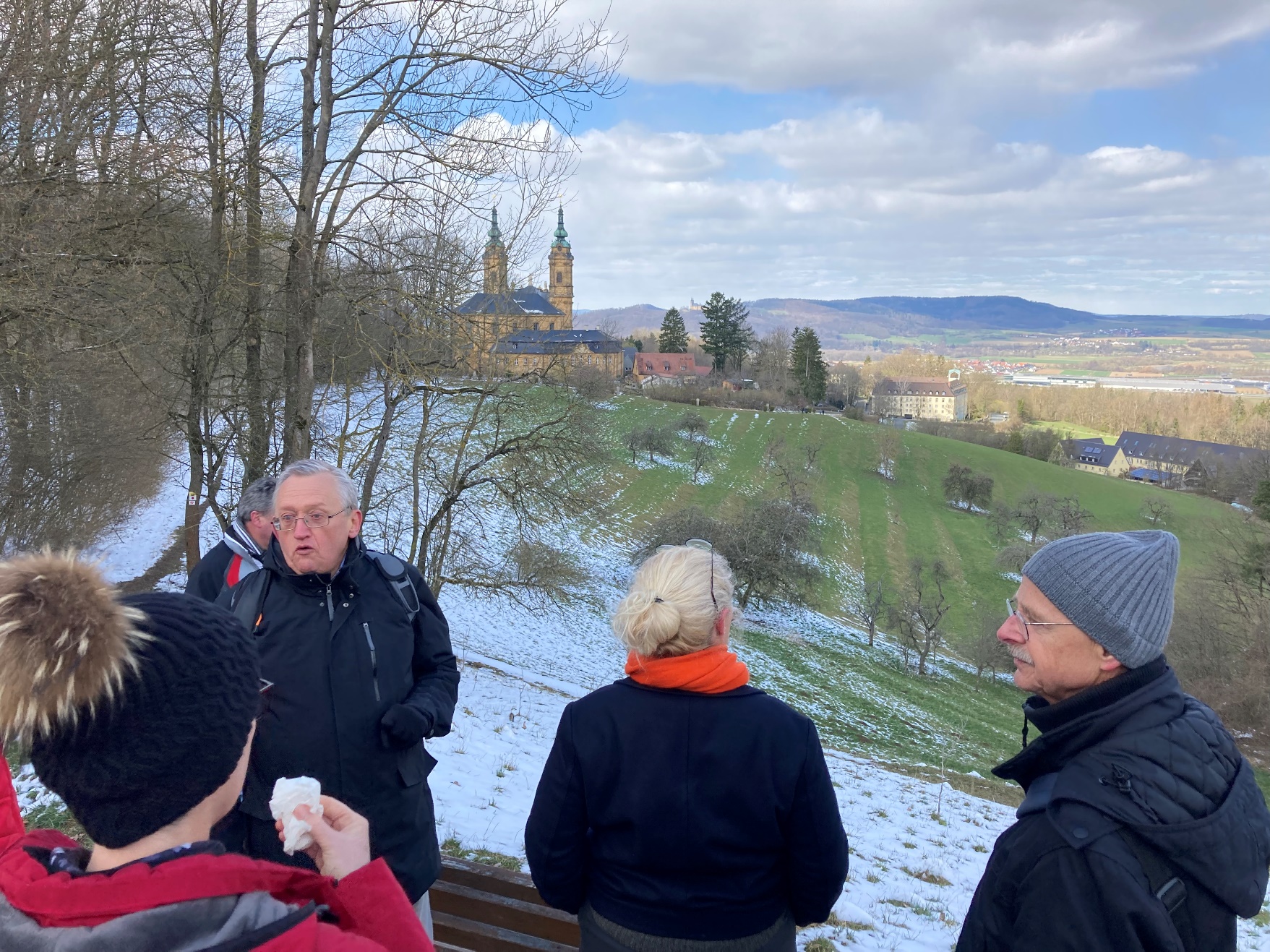 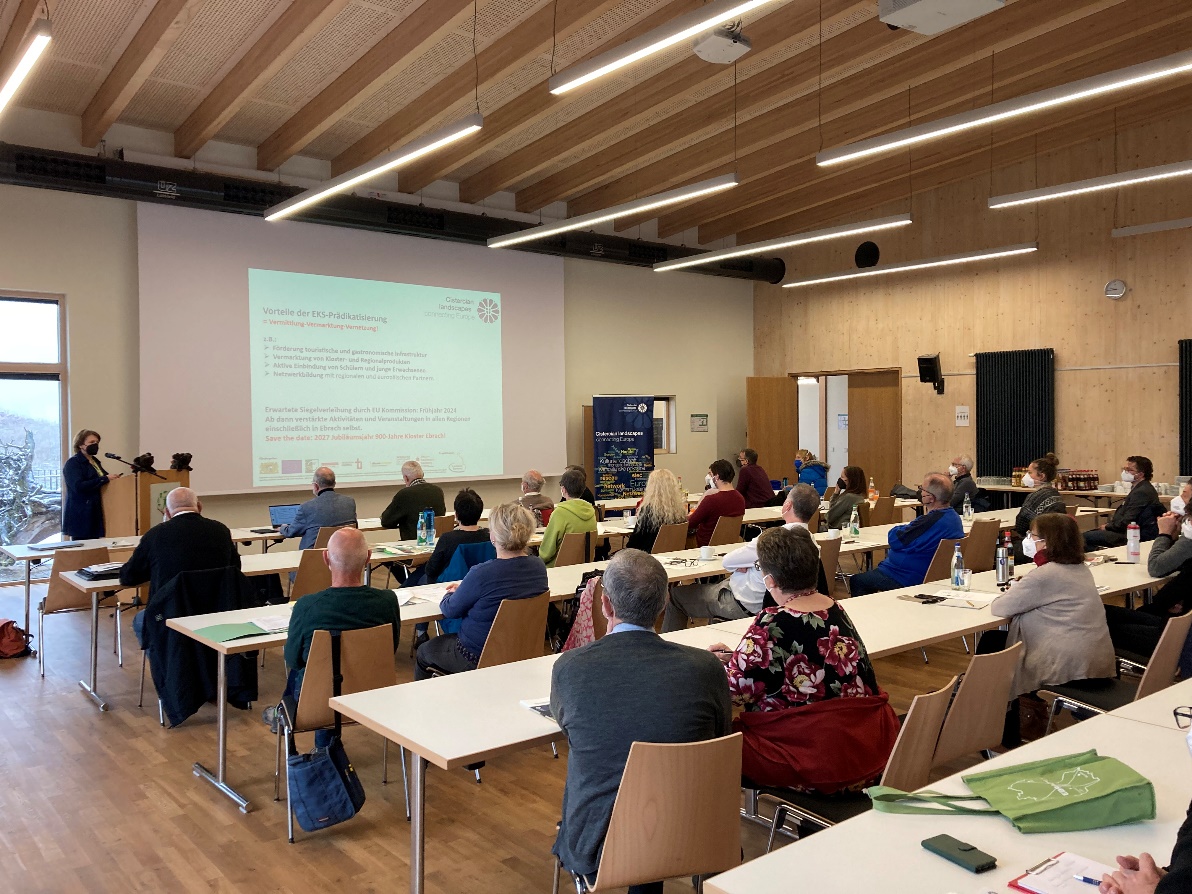 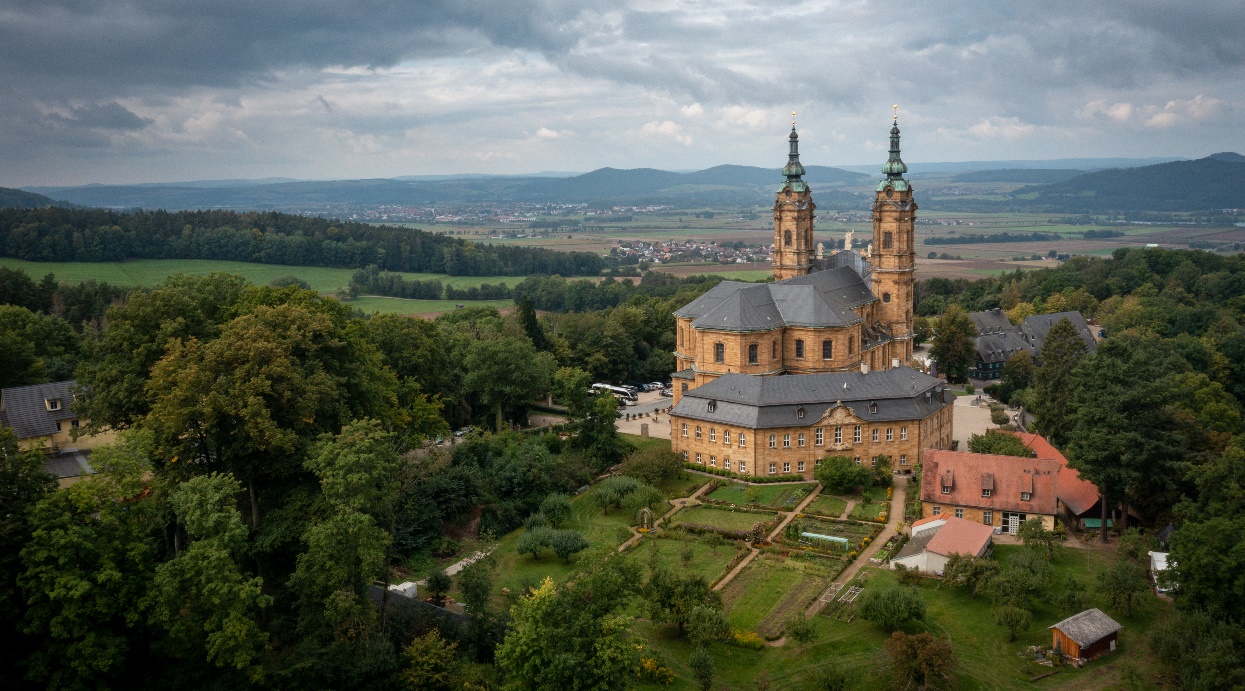 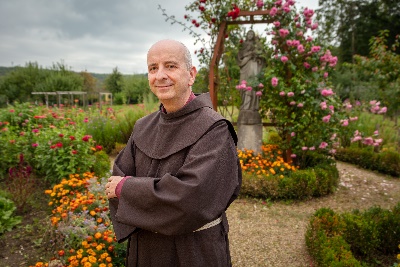 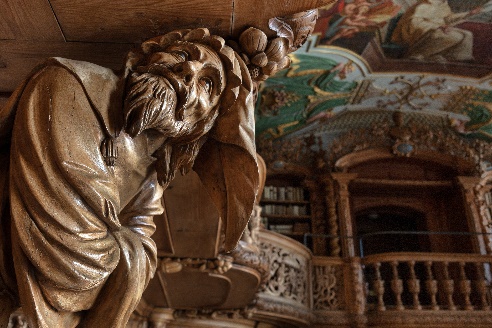 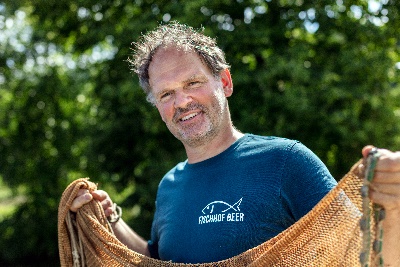 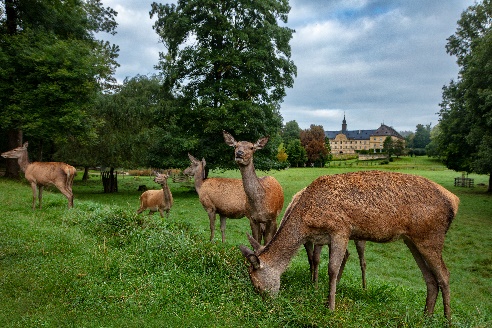 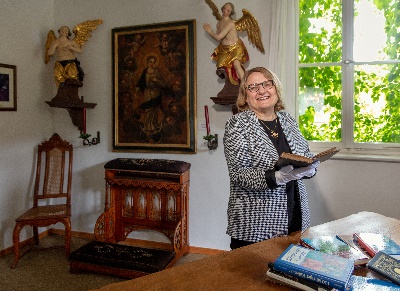 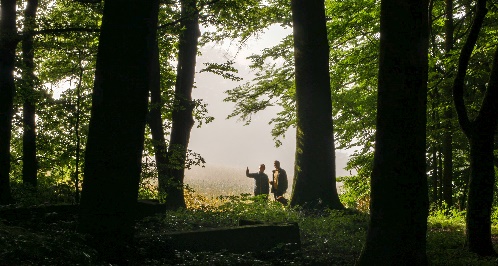 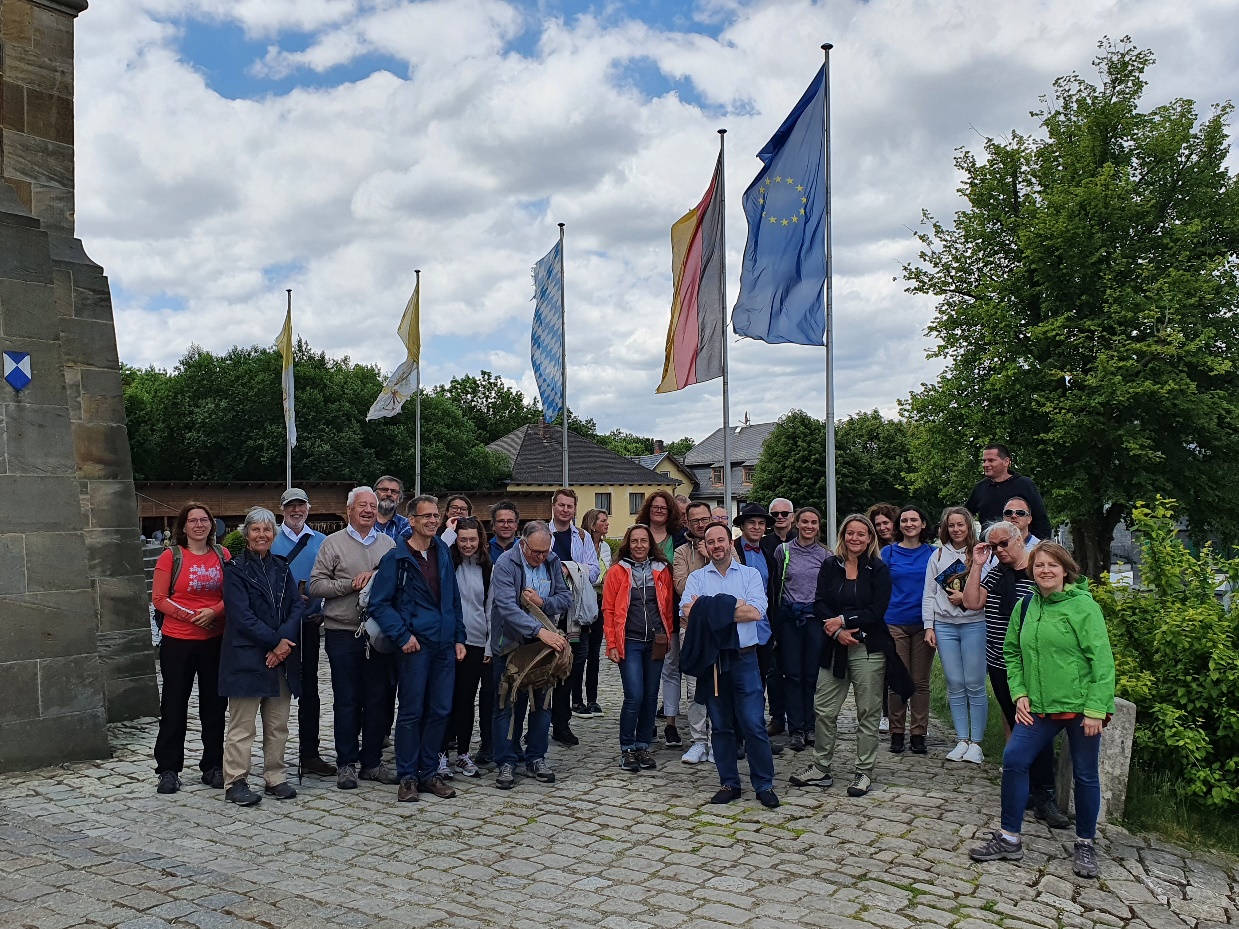 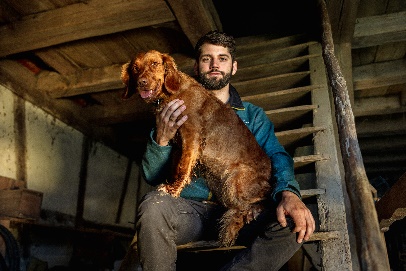 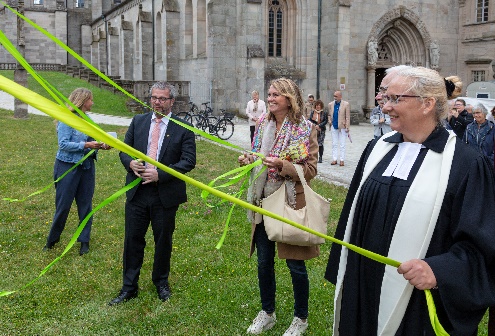 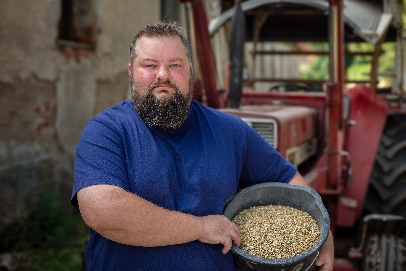 Auf bald!
	Ihre
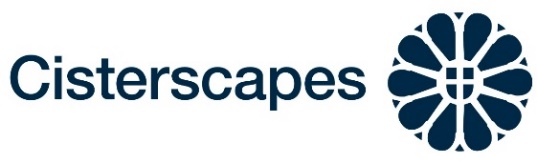